Oracle 12cBest Practices for Highly Available Oracle Databases
By Carlos Pimentel
March, 2016
Goal
Understand High Availability Concept
Understand Active Data Guard Concept
Required Software and License
SCAN Listener
Services 
Role-based database services
TNS Configuration for HA
How is CNAMES used for?
Understand High Availability Concept
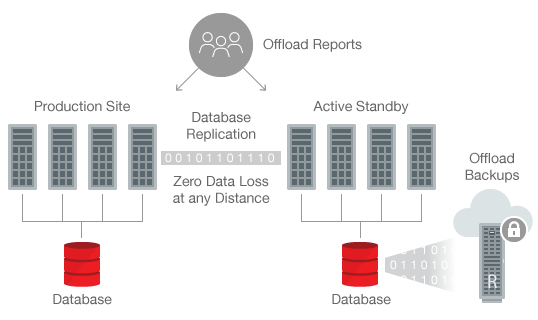 Understand Active Data Guard Concept
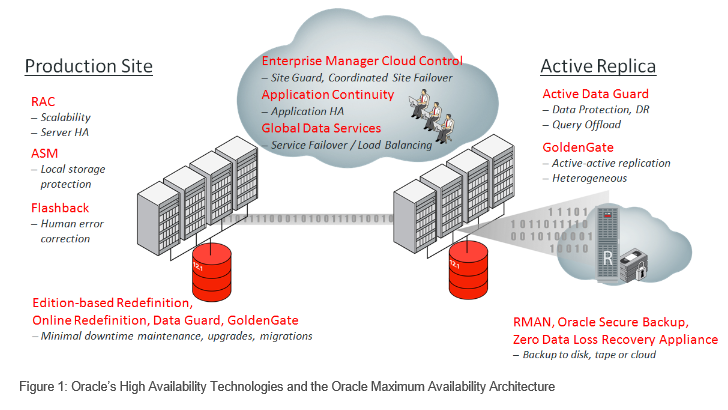 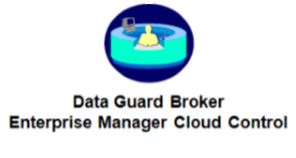 Required Software and License
Enterprise Edition
+Options
Real Application Cluster
Active Data Guard
What is the new in 12c?
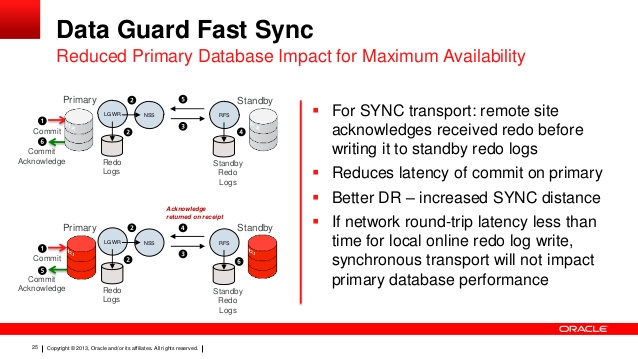 What is the new in 12c?
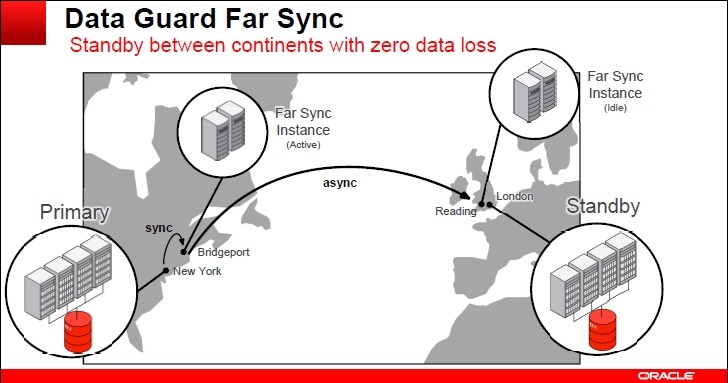 Role Transition Evolution
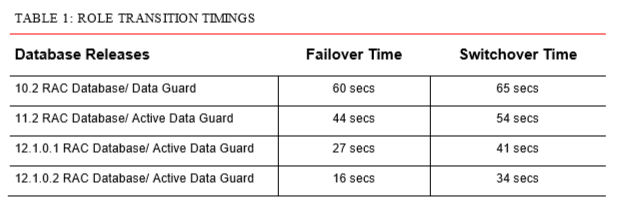 The Database Pillars of High Availability
SCAN ListenerSingle Client Access Name
Define a SCAN using the corporate DNS (Domain Name Service)
SCAN ListenerSingle Client Access Name
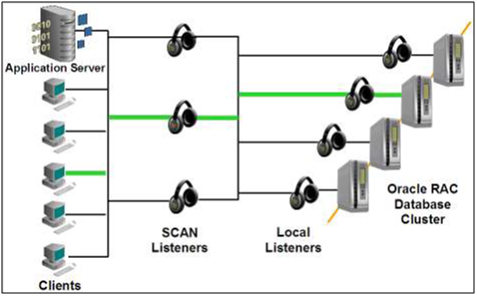 Why SCAN Listener?
PROD = 
  (DESCRIPTION = 
    (ADDRESS = (PROTOCOL = TCP)(HOST = prddb01-vip.us.dell.com)(PORT = 1521))
    (ADDRESS = (PROTOCOL = TCP)(HOST = prddb02-vip.us.dell.com)(PORT = 1521))
    (ADDRESS = (PROTOCOL = TCP)(HOST = prddb03-vip.us.dell.com)(PORT = 1521))
    (ADDRESS = (PROTOCOL = TCP)(HOST = prddb04-vip.us.dell.com)(PORT = 1521))
    (ADDRESS = (PROTOCOL = TCP)(HOST = prddb05-vip.us.dell.com)(PORT = 1521))
    (LOAD_BALANCE = yes)
    (CONNECT_DATA=(SERVER=DEDICATED)(service_name=prod)
    )
  )
PROD = 
  (DESCRIPTION = 
    (ADDRESS = (PROTOCOL = TCP)(HOST = prdbscn.us.dell.com)(PORT = 1521))
    (LOAD_BALANCE = yes)
    (CONNECT_DATA=(SERVER=DEDICATED)(service_name=prod)
    )
  )
Services
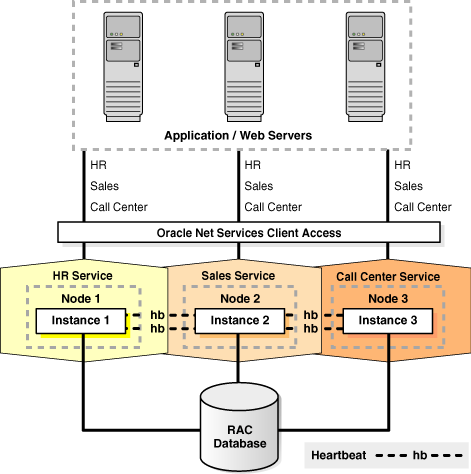 Services Benefits
Dynamic Resource Allocation

High Availability 
TAF

Tuning and Monitoring

Role Based

Resource Management
Database Jobs
Role-based database services
We can control the startup of database services assigning a Database role. 

-l PRIMARY, PHYSICAL_STANDBY, LOGICAL_STANDBY and 
SNAPSHOT_STANDBY
A database service will automatically start based in its role if the service is AUTOMATIC and the ROLE matchs with Database ROLE
srvctl add service -d prod -s prod_adg_sql -r prod1, prod2, prod3 
                  -l physical_standby -y AUTO
Services Example
Using Services and Scan Listener with RMAN
prod_all_instances=
        (DESCRIPTION=
            (ADDRESS_LIST=
                (ADDRESS=(PROTOCOL=tcp)(HOST=proddbscn.us.dell.com)(PORT=1521)))
            (CONNECT_DATA=(SERVICE_NAME=prod_all_instances)
            ))
Service name: prod_all_instances
Cardinality: 6
Service role: PRIMARY
Preferred instances: prod1, prod2, prod3, prod4, prod5, prod6
Available instances:
Services Example
connect target /
CONFIGURE DEVICE TYPE disk PARALLELISM 24;
CONFIGURE CHANNEL DEVICE TYPE disk CONNECT sys/@prod_all_instances;
CONFIGURE DEFAULT DEVICE TYPE TO disk;
run {
set controlfile autobackup format for device type disk to '/bkp/%F.bck';
backup as compressed backupset incremental level 0 filesperset 1 format '/bkp/full_db_%d_t%t_s%s_p%p' 
             database include current controlfile;
backup as compressed backupset filesperset 10 format '/bkp/full_arch_%d_%s_%p' archivelog all;
}
Starting backup at 06-NOV-15
allocated channel: ORA_DISK_1
channel ORA_DISK_1: SID=2529 instance=prod2 device type=DISK
allocated channel: ORA_DISK_2
channel ORA_DISK_2: SID=3518 instance=prod4 device type=DISK
allocated channel: ORA_DISK_3
channel ORA_DISK_3: SID=5539 instance=prod3 device type=DISK
allocated channel: ORA_DISK_4
channel ORA_DISK_4: SID=3524 instance=prod6 device type=DISK
allocated channel: ORA_DISK_5
channel ORA_DISK_5: SID=2767 instance=prod5 device type=DISK
allocated channel: ORA_DISK_6
channel ORA_DISK_6: SID=3534 instance=prod2 device type=DISK
allocated channel: ORA_DISK_7
channel ORA_DISK_7: SID=1019 instance=prod3 device type=DISK
allocated channel: ORA_DISK_8
channel ORA_DISK_8: SID=1273 instance=prod4 device type=DISK
TNS configuration for HA
PROD =
  (DESCRIPTION_LIST=
    (LOAD_BALANCE=OFF)
    (FAILOVER=ON)
    (DESCRIPTION=
      (CONNECT_TIMEOUT=5)
      (TRANSPORT_CONNECT_TIMEOUT=3)
      (RETRY_COUNT=3)
      (ADDRESS_LIST=
        (LOAD_BALANCE=ON)
          (ADDRESS=(PROTOCOL=TCP)(HOST=proddbscn.us.dell.com)(PORT=1521)))
          (CONNECT_DATA=(SERVICE_NAME=PROD_FORMS_N_WEB))
    )
    (DESCRIPTION=
      (CONNECT_TIMEOUT=5)
      (TRANSPORT_CONNECT_TIMEOUT=3)
      (RETRY_COUNT=3)
      (ADDRESS_LIST=
        (LOAD_BALANCE=ON)
        (ADDRESS=(PROTOCOL=TCP)(HOST=proddrdbscn.us.dell.com)(PORT=1521)))
        (CONNECT_DATA=(SERVICE_NAME=PROD_FORMS_N_WEB))
    )
  )
TNS configuration for HA
SCAN LISTENER
Service “prod_forms_n_web" has 5 instance(s).
  Instance “prod1", status READY, has 1 handler(s) for this service...
  Instance "prod3", status READY, has 1 handler(s) for this service...
  Instance "prod4", status READY, has 1 handler(s) for this service...
  Instance "prod5", status READY, has 1 handler(s) for this service...
  Instance "prod6", status READY, has 1 handler(s) for this service...
LOCAL LISTENER NODE 1
Service “prod_forms_n_web" has 1 instance(s).
  Instance “prod1", status READY, has 1 handler(s) for this service...
How is CNAMES used for?
CNAME Record

    It is short abbreviation for Canonical Name
    Provides an alias name for same hostname
    Helps create subdomains
CNAMES is really useful for server replacement purpose. It avoids changes in app network configuration.

We don’t need use CNAME in a database switchover.
Q&A